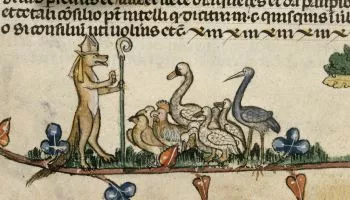 FF: ESB151 Od bajky ke kacho-ga: umělecké reprezentace zvířat
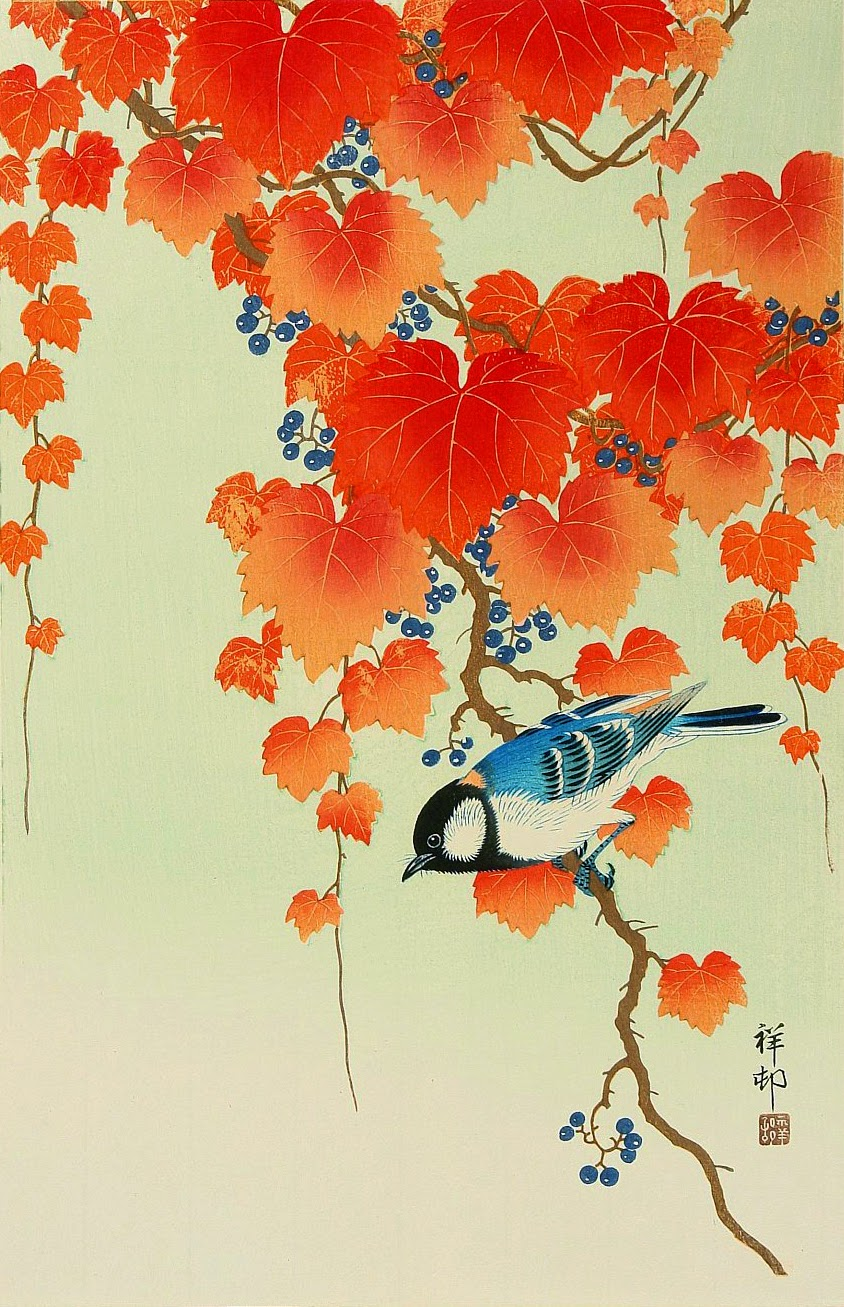 Lenka Lee
Seminář estetiky
Náplň kurzu (orientační přehled):
 
Bajka: alegorie od Ezopa po Sekoru 
	definice alegorie
	zvířecí alegorie
	bajka od antiky po Krylova
	hmyzí říše v literatuře 19. století
	Karafiátovi Broučci vs. Sekorův Ferda
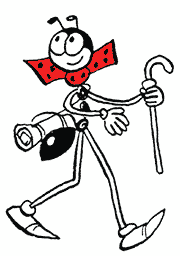 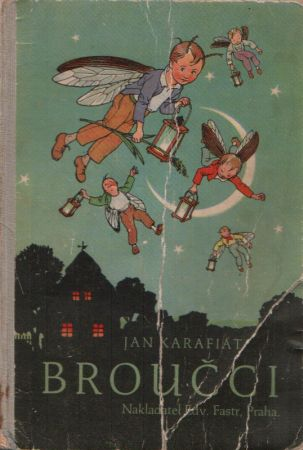 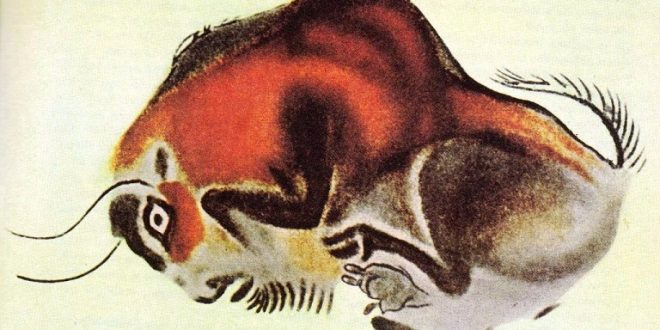 2. Renesanční procitnutí aneb Dürerův Zajíc
Proměna zvířete ve výtvarném umění
	od Altamiry po Dürera
	Albrecht Dürer
Dürerův zajíc po Dürerovi
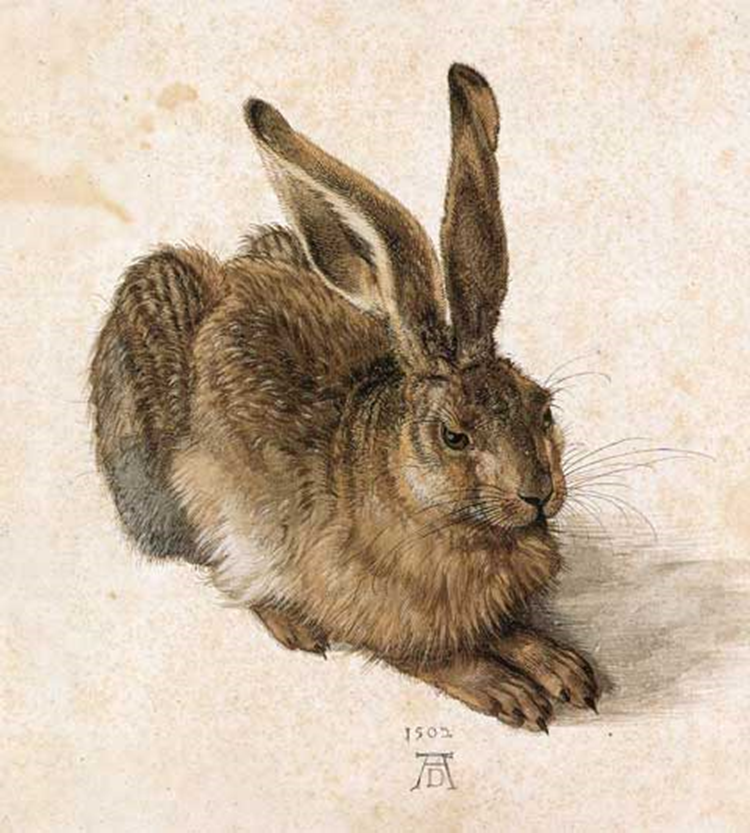 3. Kacho-ga: subtilní příroda japonskými štětci tažená
Kacho-ga
Ukijo-e
Utamaro, Hokusai, Hiroshige
Japanismus v Evropě
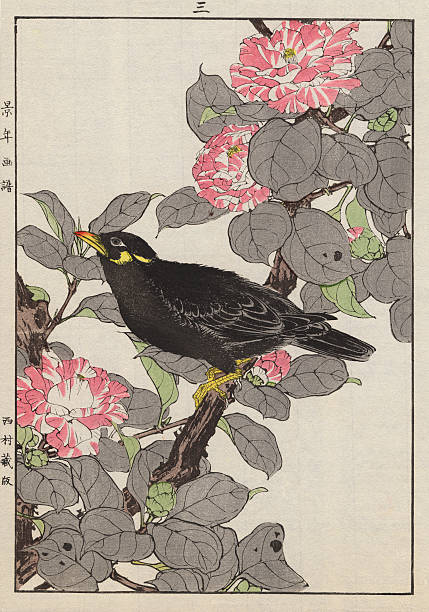 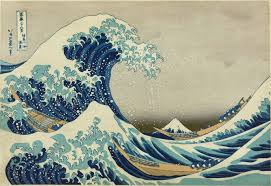 4. Romantici na výletě: adorace přírody v období romantismu
Teoretické texty:
J. W. Goethe – Fragment o přírodě (1780)
F. Schiller – Listy o kráse (1793)
J. G. Herder: Kalligona (1800)

	Ukázka:
S. T. Coleridge: Píseň o starém námořníku
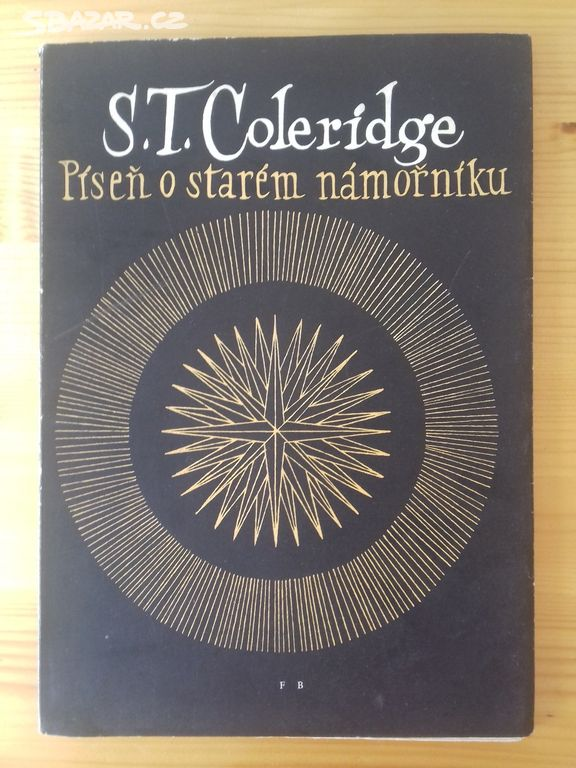 5. Svět zvířat v hudbě
 
Schubertův Pstruh
Labutí píseň
(nejen) lidové písně
Krása opeřenců
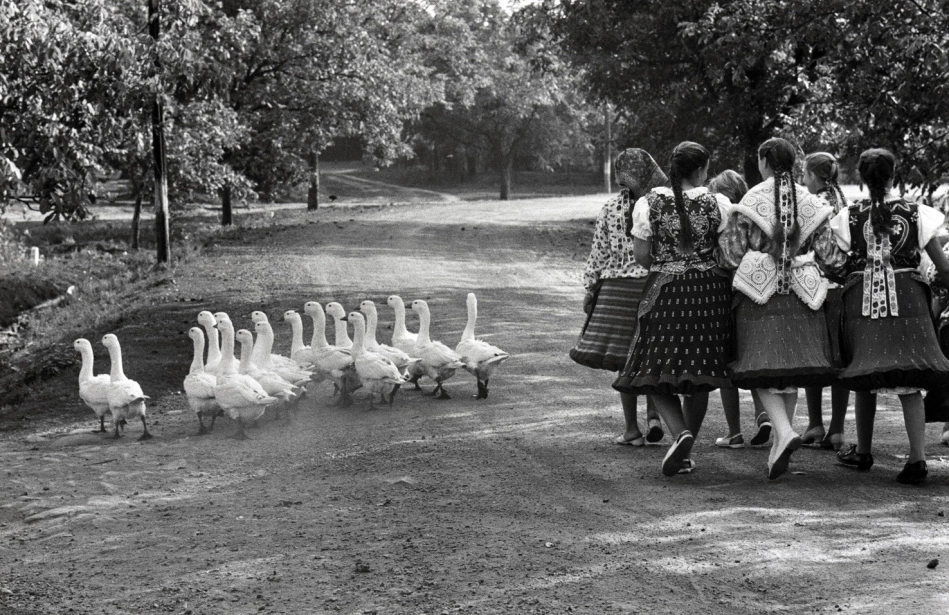 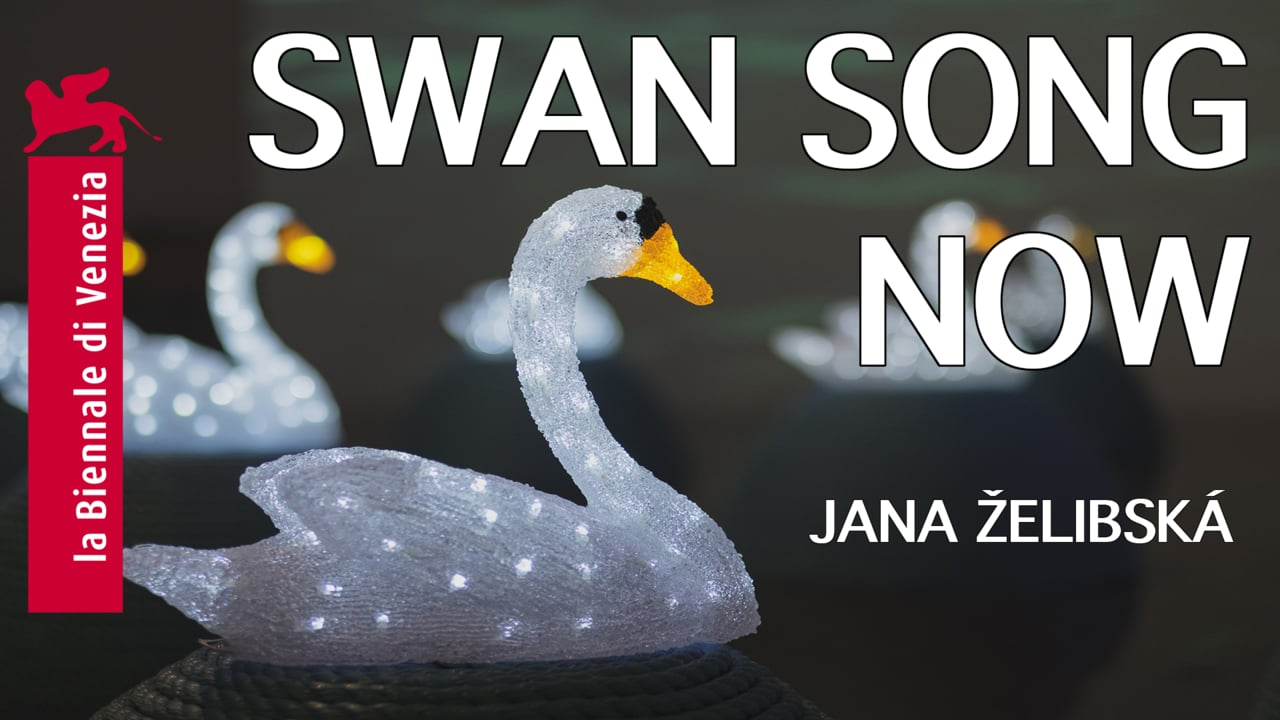 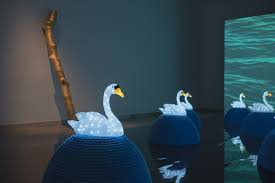 6. Medvědí román: zvířecí motivy v postmoderní literatuře
Tvorba Jiřího Kratochvila
Rozbor Nesmrtelného příběhu (na základě vlastní četby)
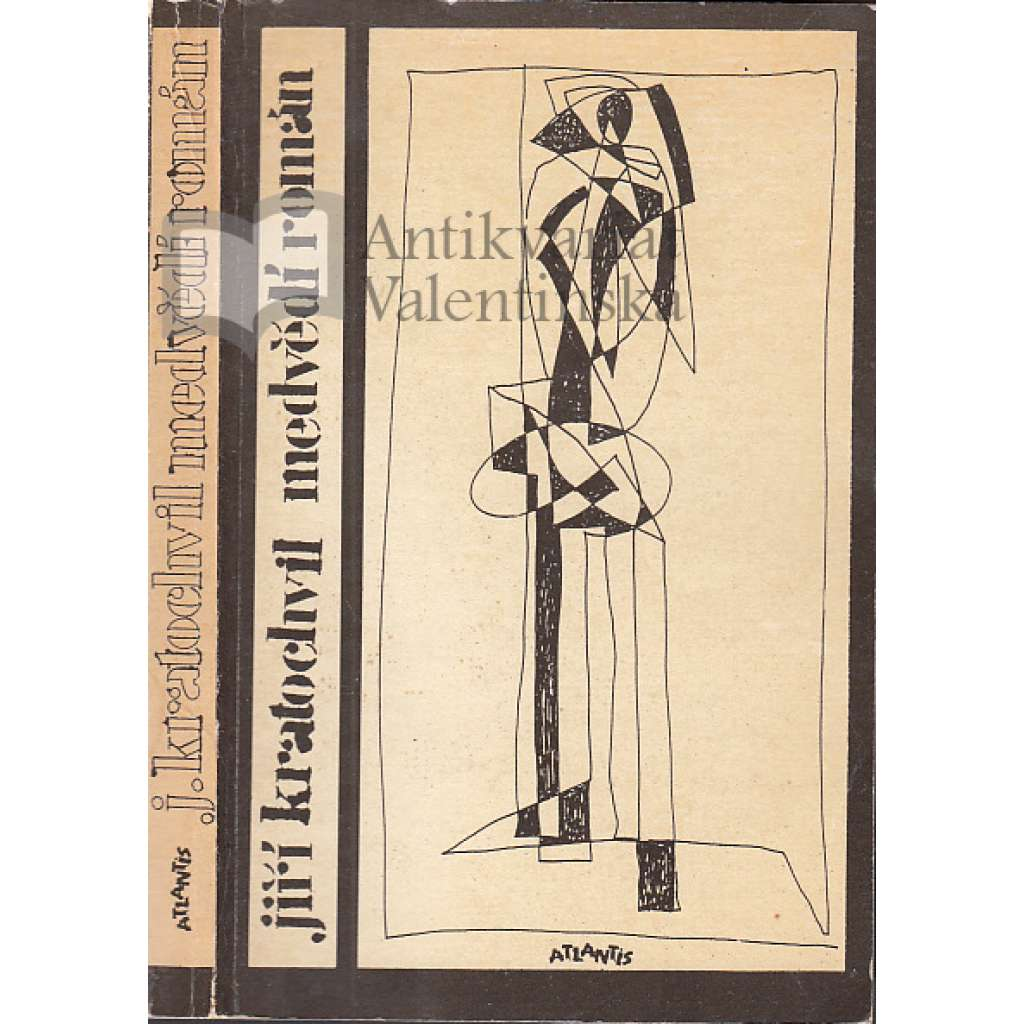 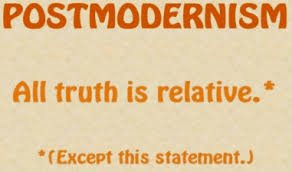 7. Wolverine a ti druzí: popkulturní reflexe mezních světů
Vlkodlaci – (pop)kulturní fenomén
Mezi dvěma světy – problematika menšin
„Shifters“ – reprezentanti jinakosti
Recepce ve filmu a literatuře
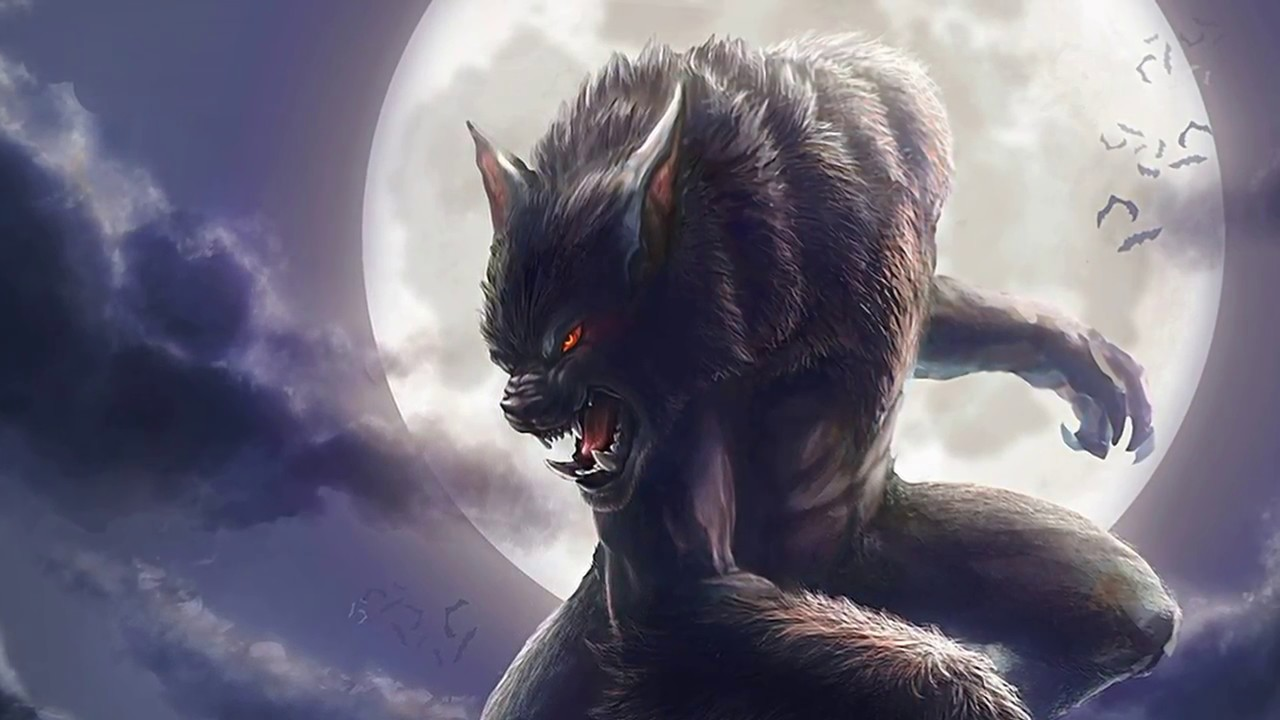 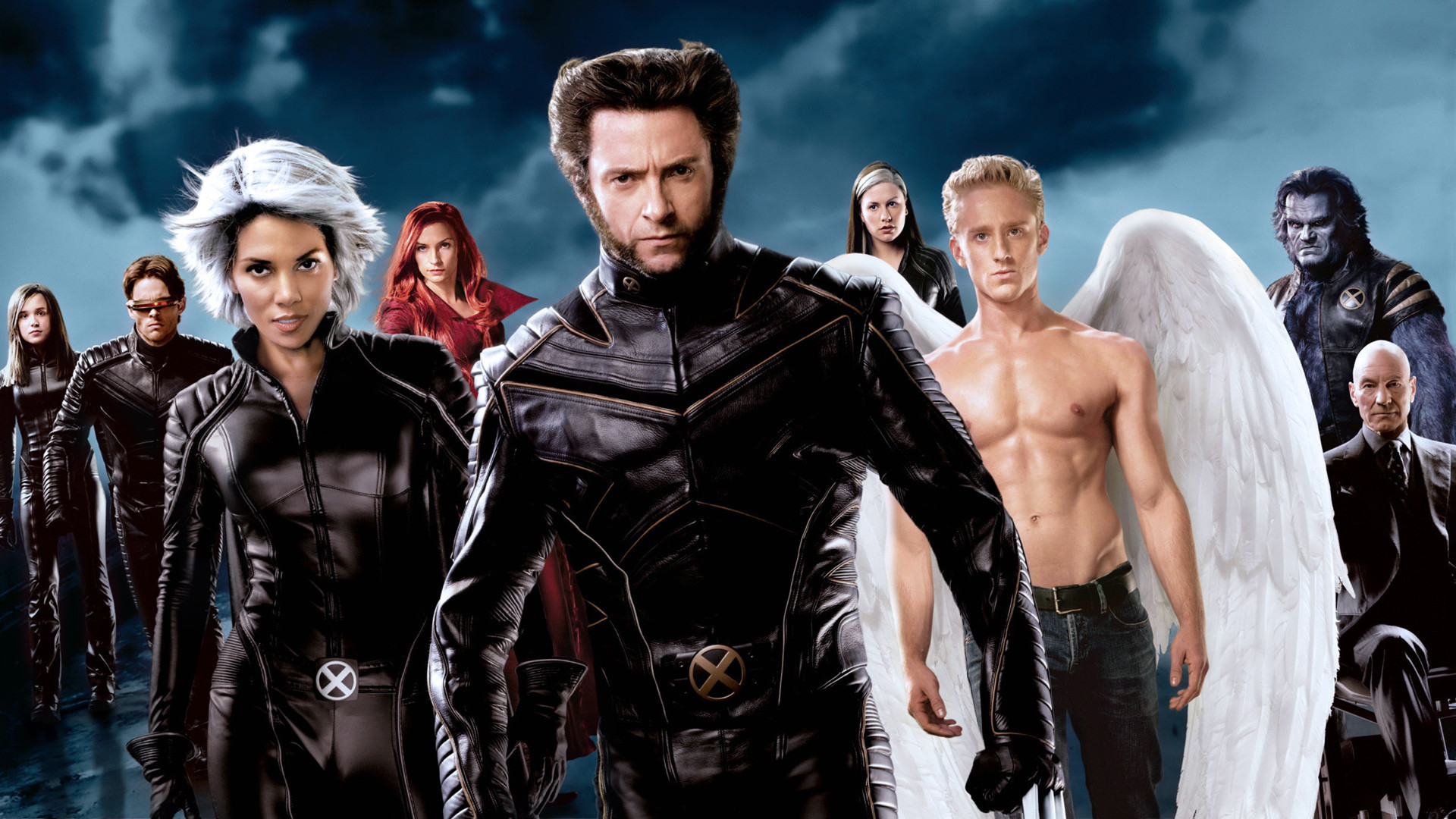